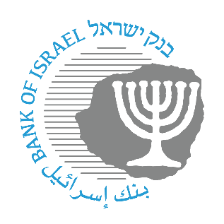 המערכת הבנקאית בישראל איתנה ויציבה
וערוכה למשבר
1
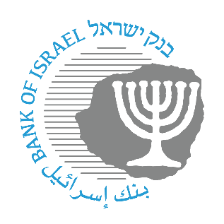 צעדי בנק ישראל מאפשרים למערכת הבנקאית להמשיך לספק אשראי למשק
2
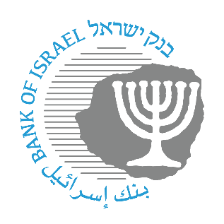 נקטנו בצעדים לסייע למשקי הבית והעסקים הקטנים לעבור את המשבר, ונמשיך ככל שיידרש
3
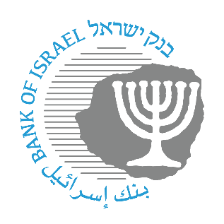 דוגמא להקלות- תשלומי משכנתא :
דחיית תשלום למשק בית: 15-20 אלף ₪
לכלל הלקוחות: 3-6 מיליארדי₪
4